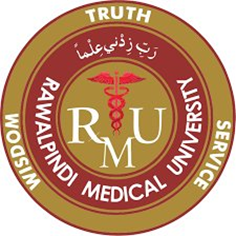 Head Injuries
HEAD INJURY
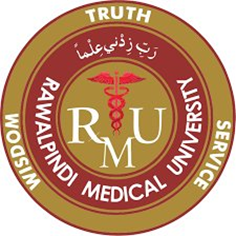 TRAUMA TO THE HEAD MOST SPECIFICALLY                          TO THE BRAIN
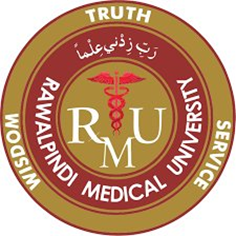 CLASSIFICATION OF HEAD INJURY
Mechanism                    closed head injury
                                        penetrating head injury

Severity                         mild
                                       moderate
                                       severe

morphology                    skull fractures
                                       intracranial lesions
Pathophysiology
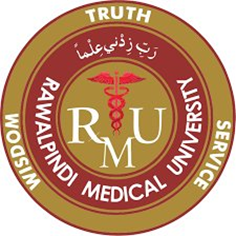 Primary and Secondary Injury
Prevention of the second accident
Maintaining physiological status conducive to recovery of the injured brain
Treatment of the complications
Primary Brain Injury
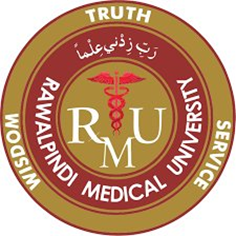 Haematomas
Concussion 
Contusion
Laceration
Diffuse Axonal injury(Acceleration and Deceleration injury)
Coupe and Countercoupe Phenomenon
Secondary Brain Injury
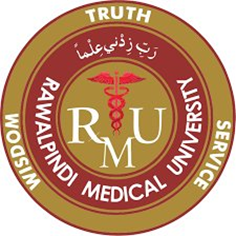 Hypotension
Hypoxia
Brain oedema
Brain shift and Herniation leading to coning
Hyperthermia
Hyperglycemia and other metabolic issues
Uncontolled Seizures
MonitoringCLINICAL
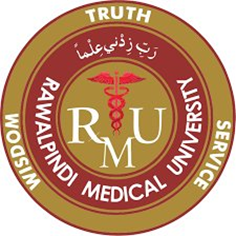 Vital Signs
Neurological Status  
         Conscious Level / GCS
         Pupils
         Symptoms
         Focal signs
         Seizures
Fluids Intake and Output
Bio-mechanical
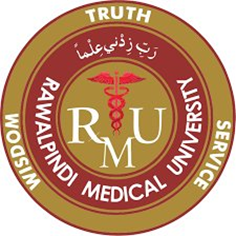 ICP Monitoring
CVP Measurement
pO2 Monitoring
pCO2
Investigations
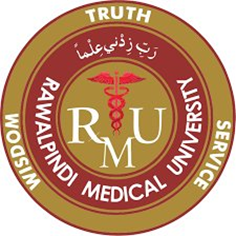 X-ray Skull
CT Scan Brain—INDICATIONS
        Altered Conscious Level
        Focal Signs
        Persistent Vomiting / Severe Headache
        Repeated Seizures
        A Fracture Line in the Posterior Fossa
  Blood Sugar Monitoring
Blood Urea and Serum Creatinine
Serum Osmolality
Ossified Cephalhematoma
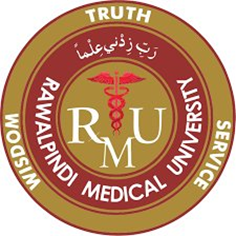 Ossified Cephalhematoma
SDH
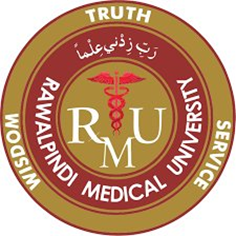 CHRONIC SDH
CHRONIC SDH
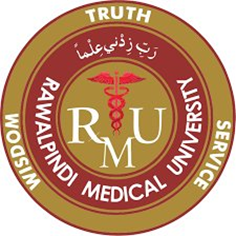 SDH
SDH
EDH
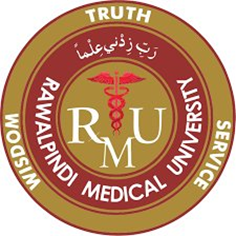 EDH & ICH
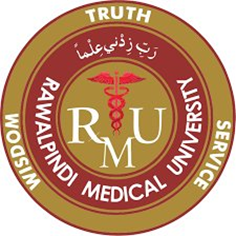 CEREBRAL CONTUSION
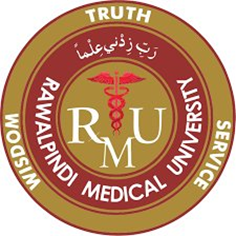 ICH
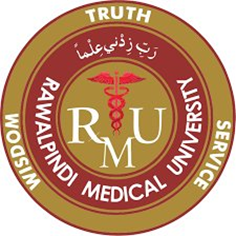 Brainstem Contusion
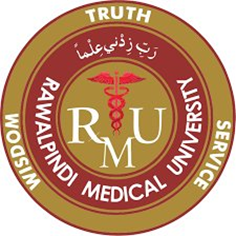 Pneumocephalus
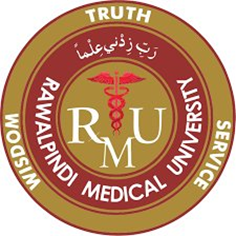 Bone Window
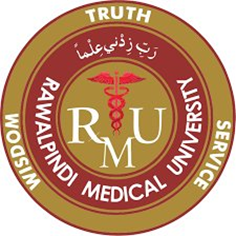 Penetrating Injury
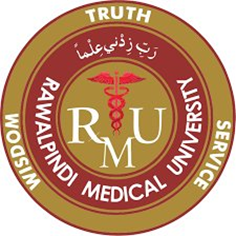 ICH & SAH
Medical Treatment
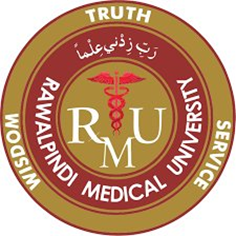 Steroids
Osmotic and Loop Diuretics
Anticonvulsants
H-2 antagonists / PPIs
Fluids
Nutritional Requirements 
Barbiturates and others
Ventilation
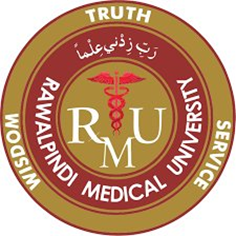 Air way
Endotracheal intubation
Tracheostomy
IPPV
Associated Injuries
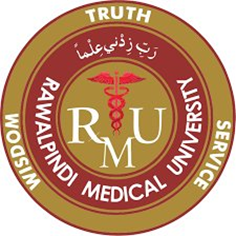 Cervical Spine Injuries
Chest and Abdominal Injuries
Limb Bone Fractures
Electocution
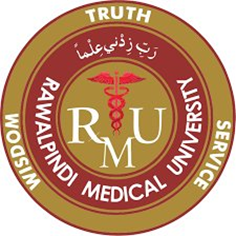 Surgical Treatment
Wound Exploration and Debridement
Elevation of Depressed Fractures
Repair of Dural tears
EVACUATION OF EDH / SDH
Removal of Intracerebral Hematoma
Excision of a Localized Contusion
Decompressive Craniotomy / Craniectomy
Delayed ComplicationsCSF LEAKS
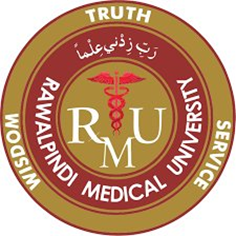 Traumatic ---Head Injury
                                 Iatrogenic
Spontaneous or Non Traumatic
                Increased CSF Pressure
                                 Tumours
                                 Hydrocephalus
                Normal / Low CSF Pressure
                                 Empty Sella Syndrome
                                  Post Radiation Therapy
Presenting Features
                                   CSF Rinorrhea / Otorrhea                 
                                   Post Nasal Drip with Night Cough
                                   Recurrent Meningits
CSF Leaks
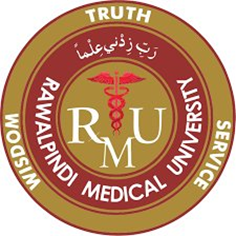 Investigations
         Examination of the Fluid
         Imaging Procedures
            X Rays
            CT Scan of the Brain & Base of Skull
            T 2 weigted MRI of Brain
Management
             Conservative
              Operative
Carotid Cavernous Fistula
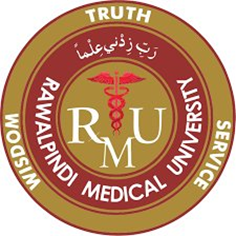 Pathogenesis
Clinical features
             Pulsatile Proptosis & Chemosis
             Tinnitis and Murmur
             Epistaxis
             Neurological Deficit
Investigations
             CT Scan and CT Angio of Brain
             MRI / MRA of Brain
             DSA
CCF Management
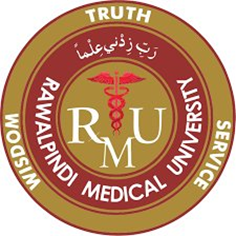 Surgical
         Ligation of Internal Carotid Artery
         Trapping of the Aneurysm
         Microsurgical Closure of the Fistula
Endovascular Procedures
          Detachable Baloons
          Thrombosis Inducing Agents
Post Traumatic Abscess
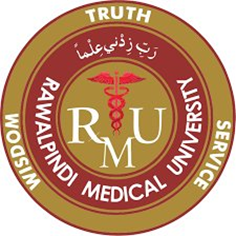 Predisposing Factors
           Grossly Contaminated Wounds
           Gunshot Injuries
           Retained Foreign Bodies
Prophlaxis
           Early Thorough Wound Management
           Removal of Foreign Bodies
           Meticulous Dural Repair
           Prophylactic Antibiotics
Surgical Excision
Post Traumatic Epilepsy
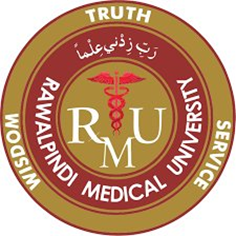 Predisposing Factors
       Immediate / early Seizures
       Depressed Fracture with Dural Tear
       Firearm Injuries
       Cerebral Contusions / Cortical injury
Management
        Prophylactic Anticonvulsants
        Surgical Removal of the Cause
Post Concussion Syndrome
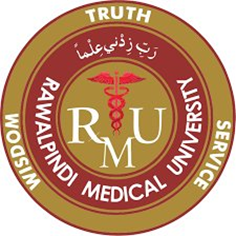 Clinical Features
       Headache
       Vertigo
       Inability to Concentrate
Management
       Reassurance
       NSAIDS
       Steriods
       Tranquillizers
Residual Neurological Deficit
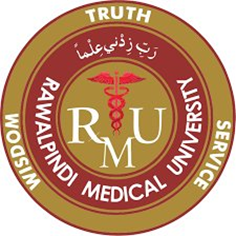 Physical disability
Personality Changes & psychological sequealae
Rehabilitation
      Physical 
      Social and Emotional
      Vocational
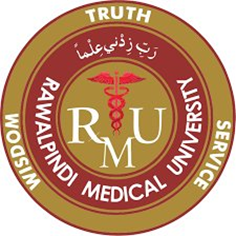 Thank You